SUGERENCIAS
Área Académica:     Ingeniería Mecánica


Profesor(a):              Ma. E. Guadalupe Islas López


Periodo:                    ENERO_JUNIO 2017
SUGERENCIAS
Resumen
El poder dar sugerencias (should, shouldn´t) es el primer tema de la unidad I del PAI (programa académico institucional) de la materia causa-efecto en lengua extranjera.
Abstract
Suggestings  (should, shouldn´t) is the first topic in unit I in PAI (programa académico institucional of the subject cause and effect in a foreigna language.
Keywords: should, shouln´t, sugerencias, causa-efecto, lengua extranjera.
Should/shouldn´t
Should/shouldn´t
We can also give suggestion with:
Should/shouldn´t
We can also give suggestion with,
Examples:
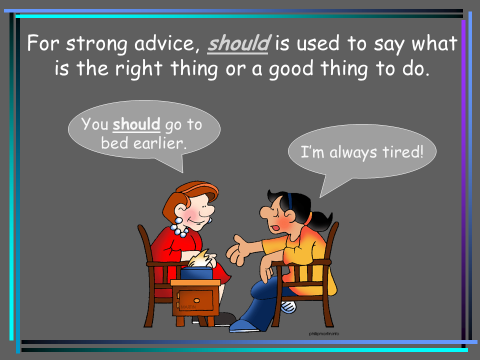 Referencias
Evans, V. y Dooley, J. (2000). Enterprise. Student´s book. Express Publishing.